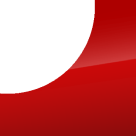 arcatech
…testing tomorrows telecoms
emutel™ Harmony
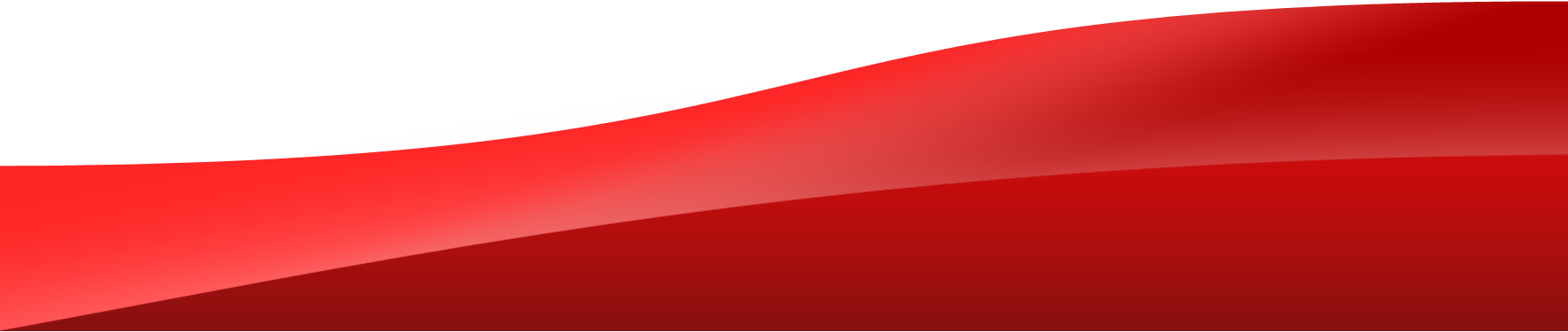 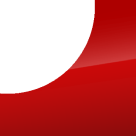 arcatech
…testing tomorrows telecoms
Agenda
1. Introduction to arcatech Ltd
2. emutelTM Harmony Overview
3. Testing Strategy
4. Mixed Test Cases
5. Test reports
6. Clout Harmony Test Concept
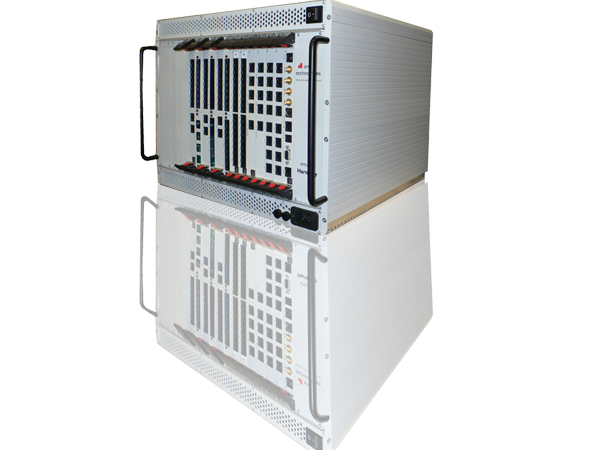 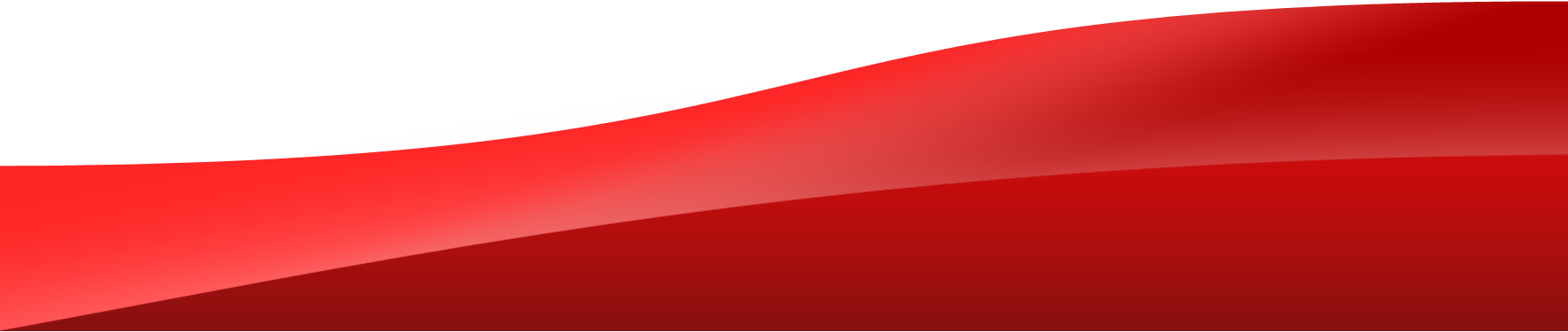 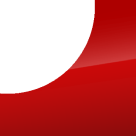 arcatech
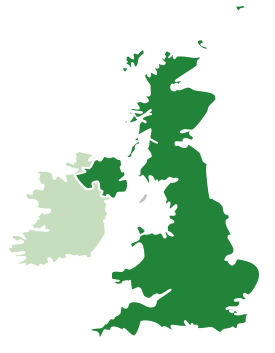 …testing tomorrows telecoms
About Us
arcatech
Based Lisburn, United Kingdom

Design, manufacture and support telecom testing equipment

Arcatech’s products have been providing test solutions for over 20 years
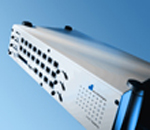 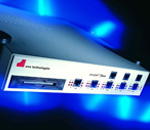 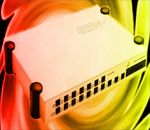 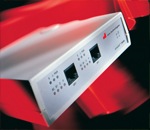 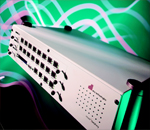 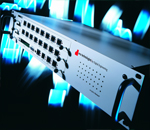 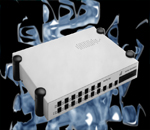 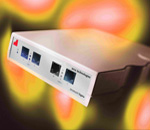 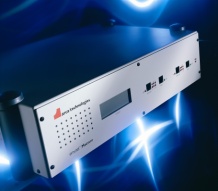 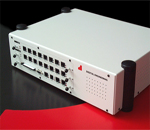 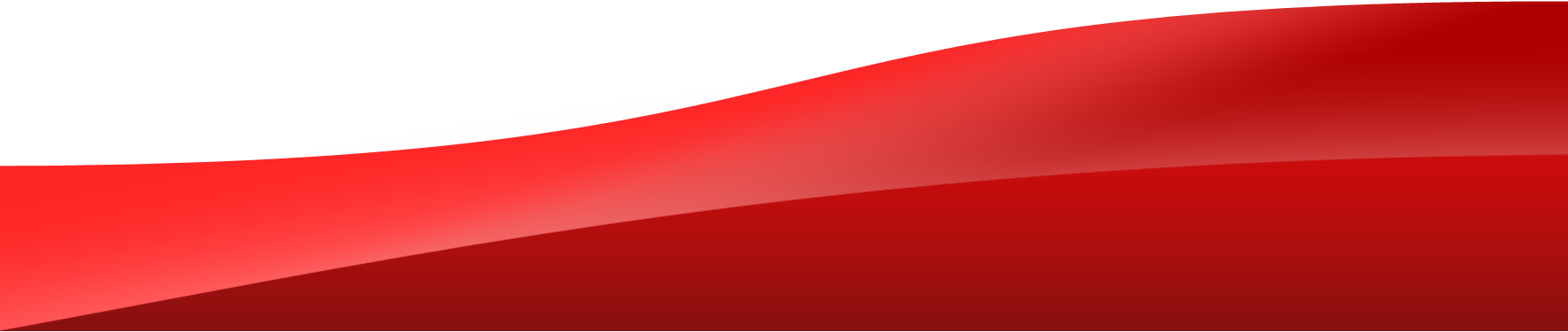 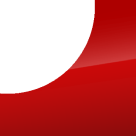 arcatech
…testing tomorrows telecoms
emutel™ Harmony Chassis Options:
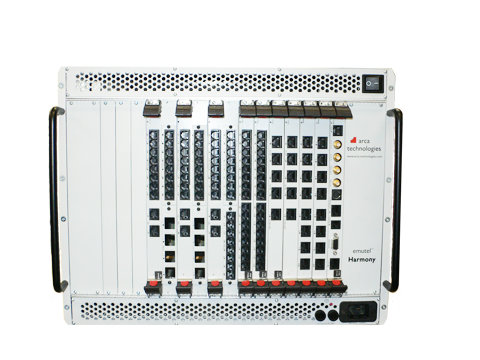 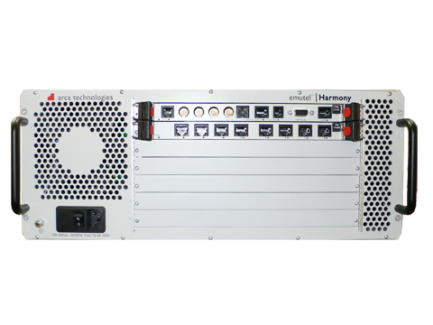 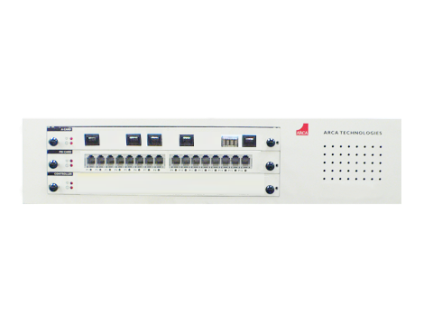 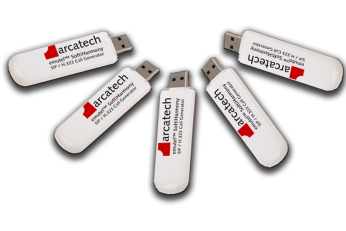 soft|harmony
USB dongle
SIP / H.323 Bulk Call Generator
harmony|compact
1 card system
Network SimulationCall GenerationVoIP, ISDN, POTS
harmony|developer
 5 card system
Network SimulationCall GenerationVoIP, ISDN, POTS
harmony|enterprise
15 card system
Network SimulationCall GenerationVoIP, ISDN, POTS
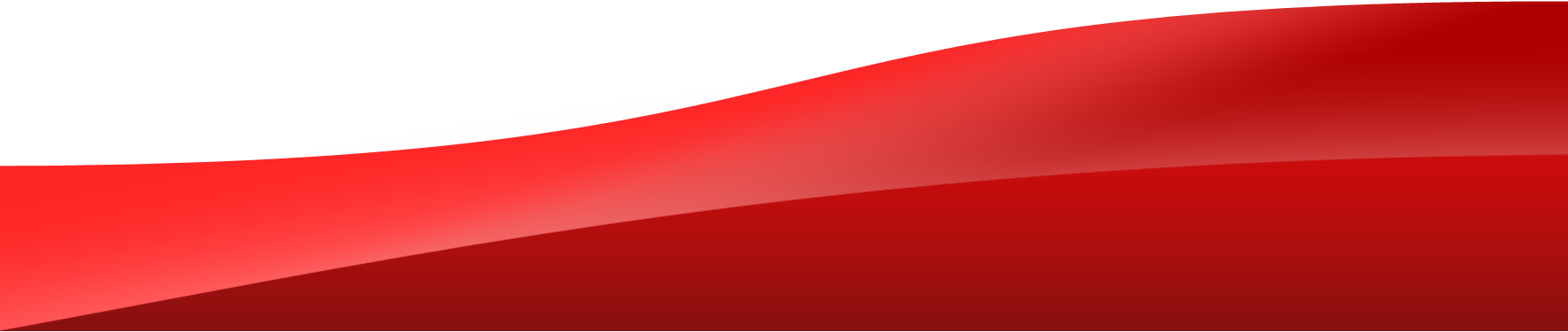 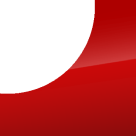 arcatech
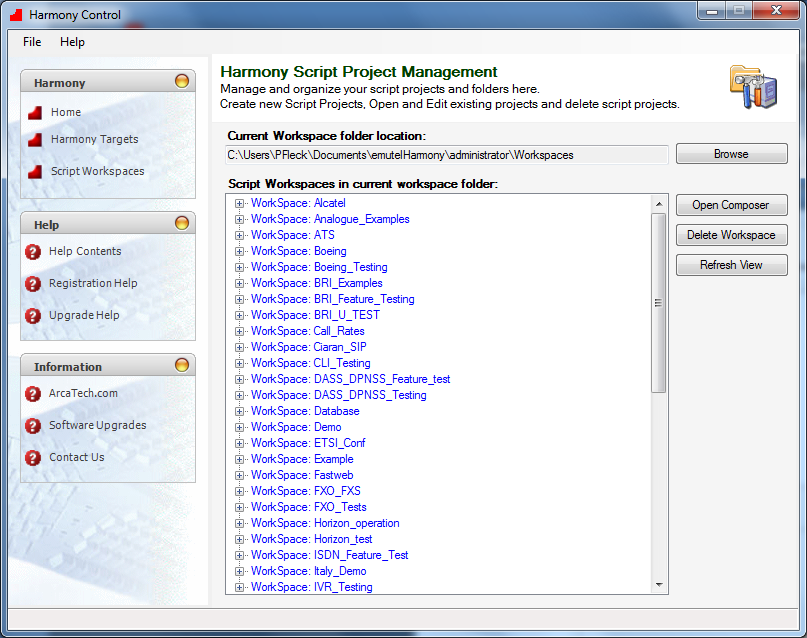 …testing tomorrows telecoms
emutel™ Harmony Control Application:
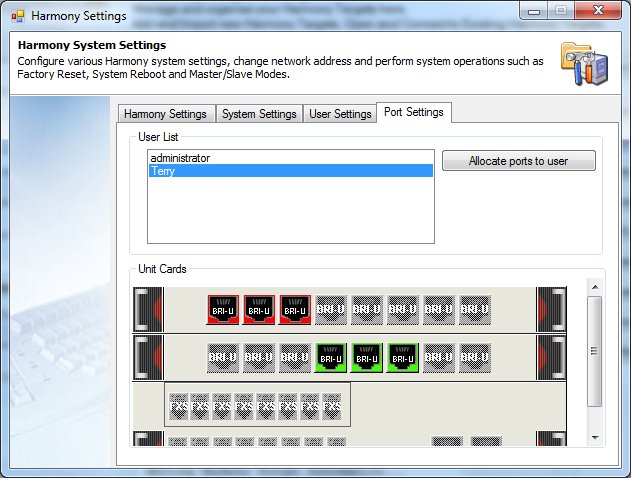 Control application – used for system management.

Unit configuration and upgrade.

Script/Test case management.

Multi-user configuration.
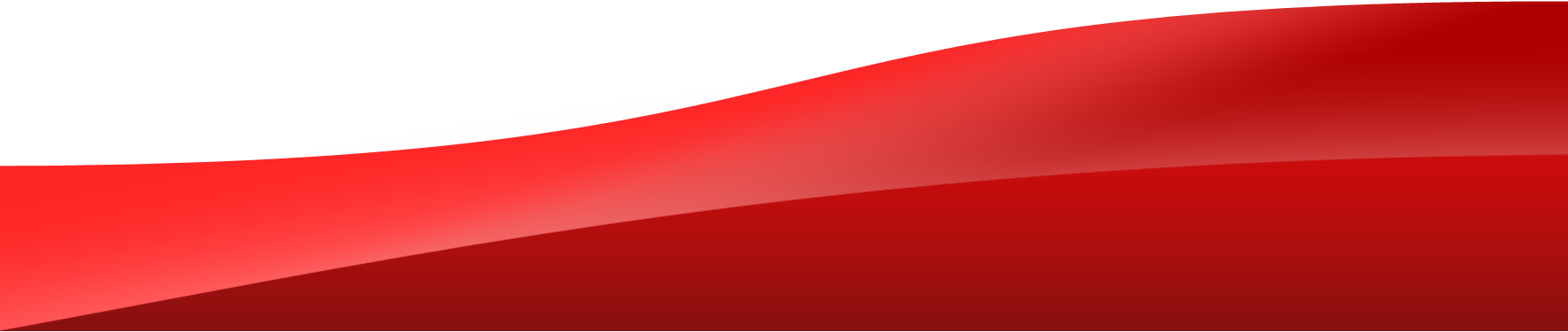 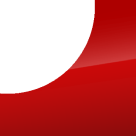 arcatech
…testing tomorrows telecoms
emutel™ Harmony Composer Application:
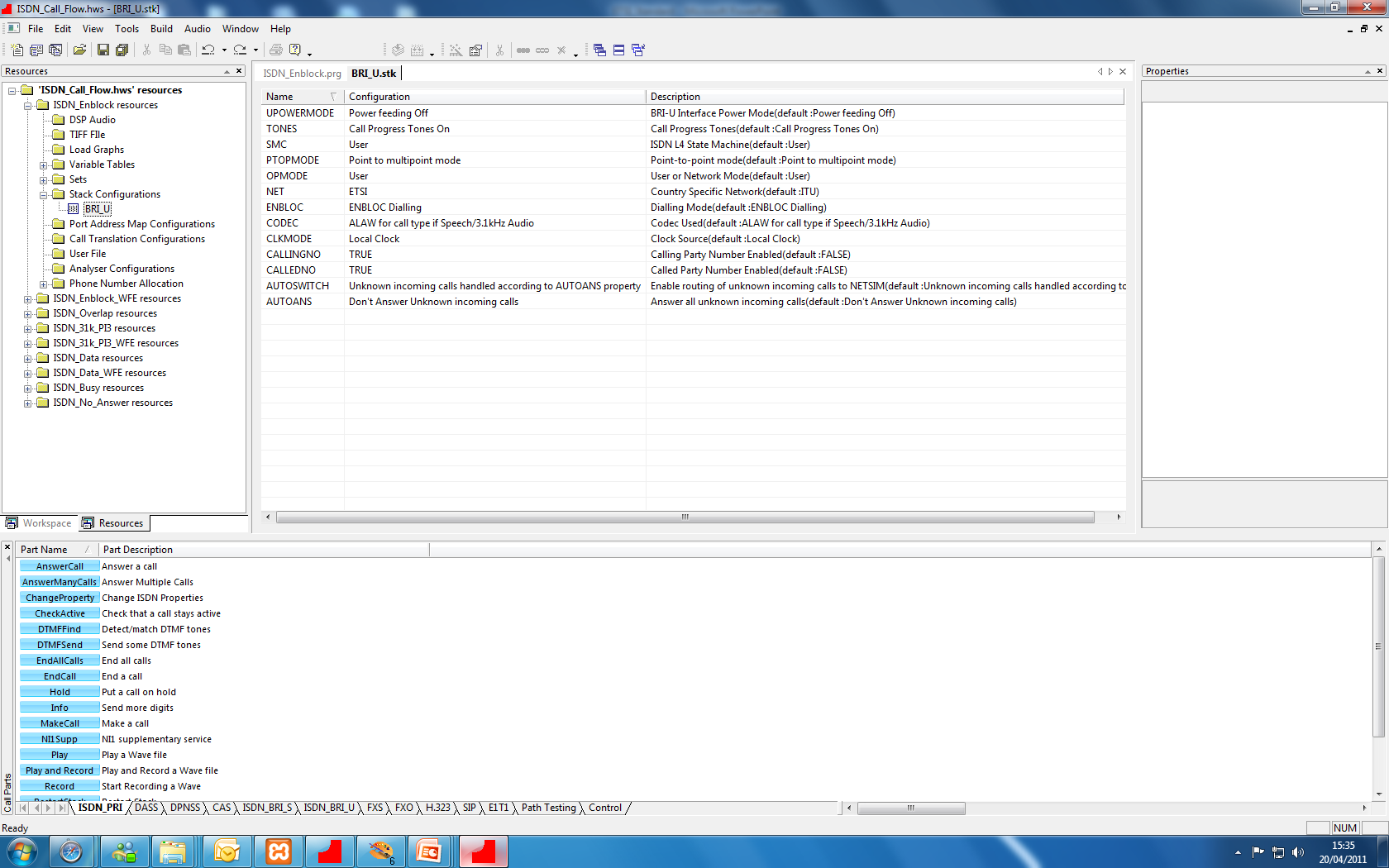 Composer – used for script test case creation

Script resources  - enables you to add audio files, list of 
telephone numbers

Configure individual call part parameters

Setup stack parameters

Create variables
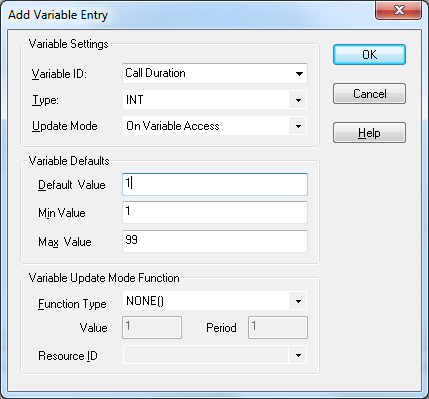 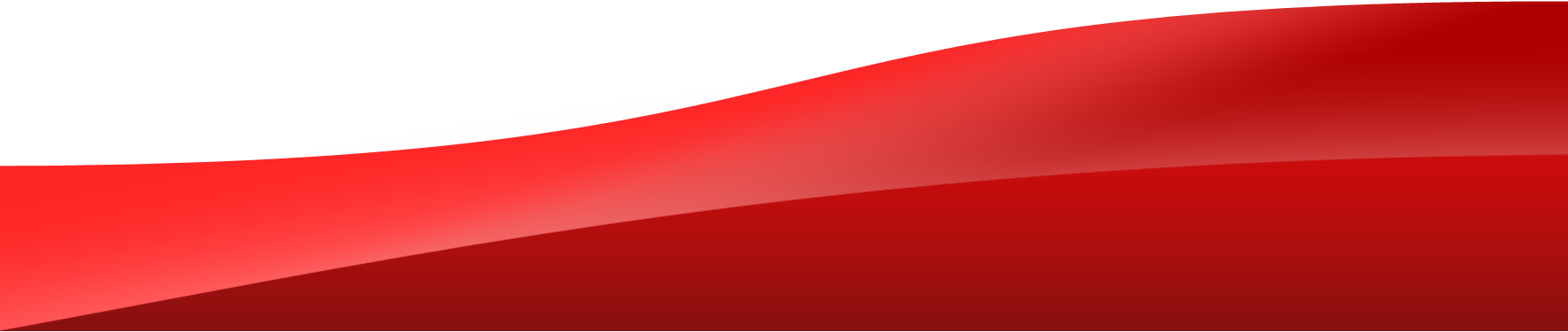 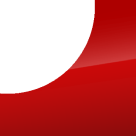 arcatech
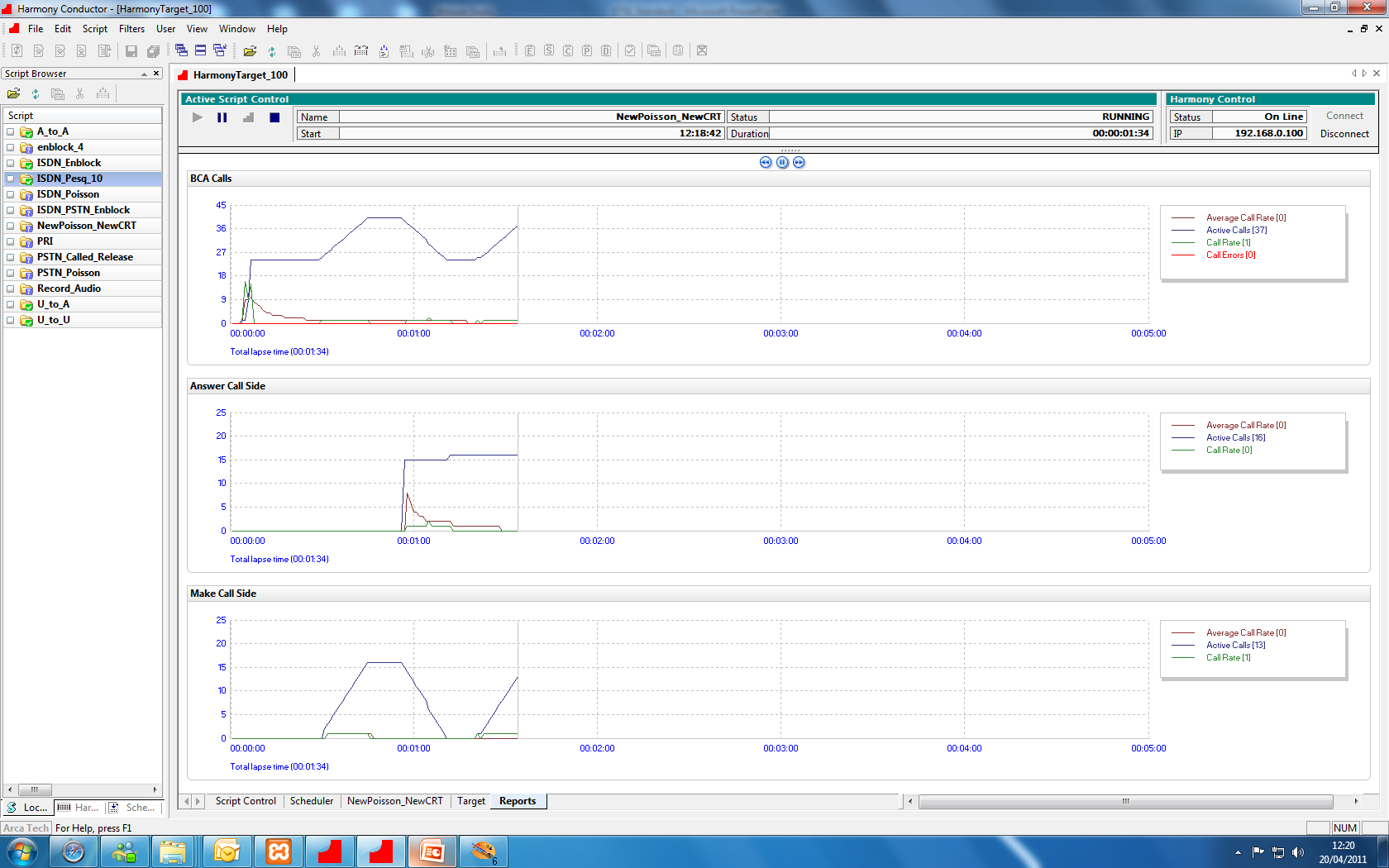 …testing tomorrows telecoms
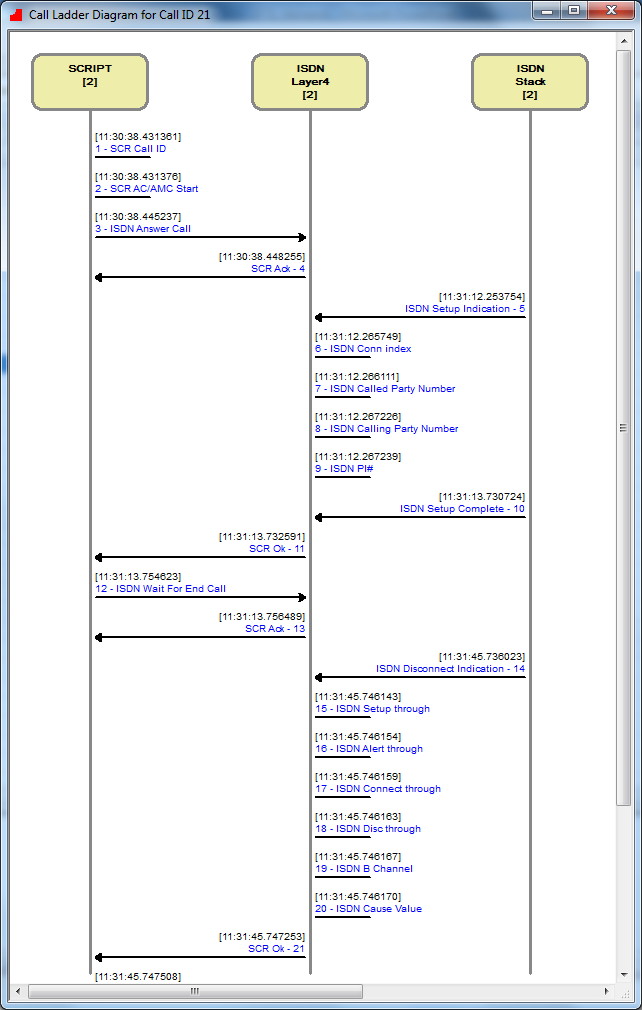 emutel™ Harmony Conductor Application:
Conductor – used for script execution and analysis of results

Live indication of running script.

Live graphing indicating active calls and call rates over time.

Call Ladder Diagrams.

Call Events.
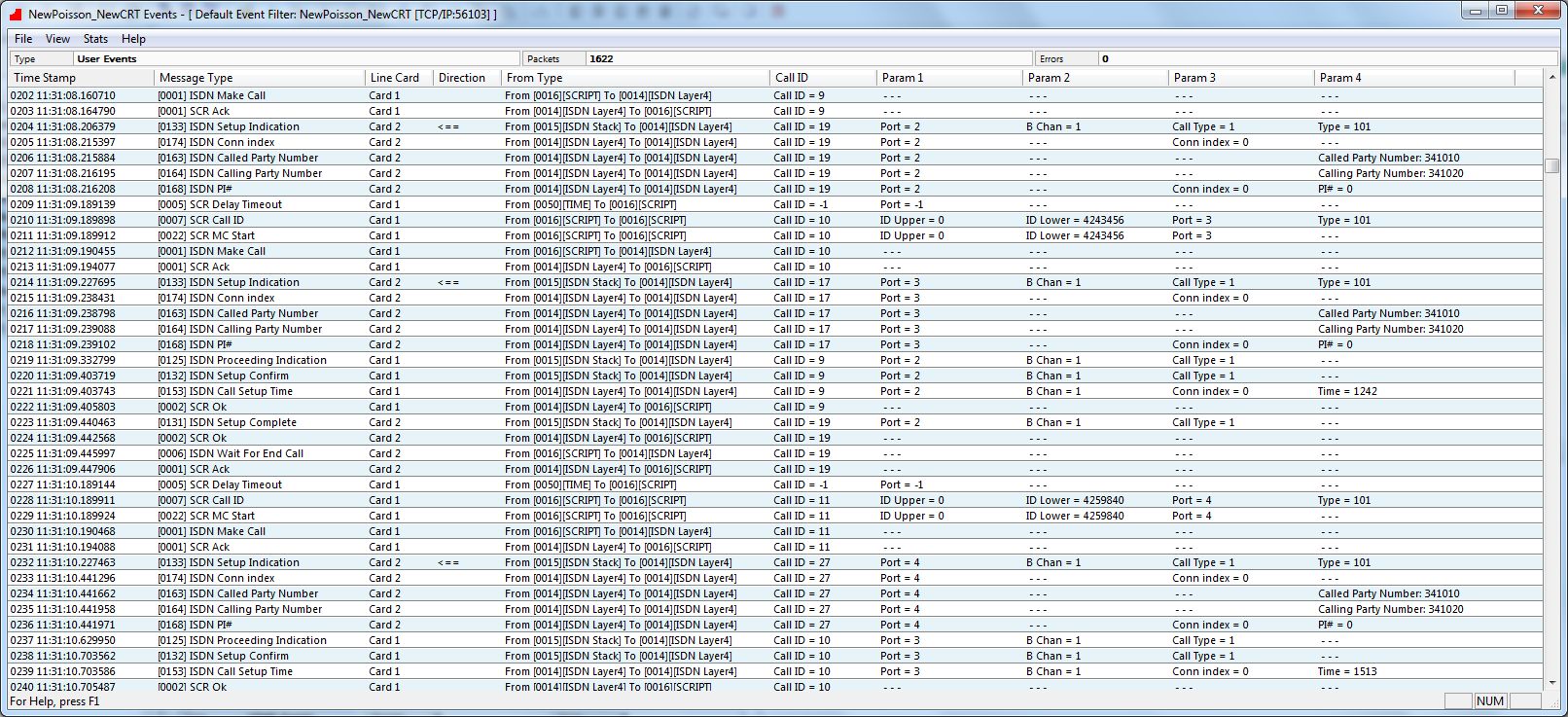 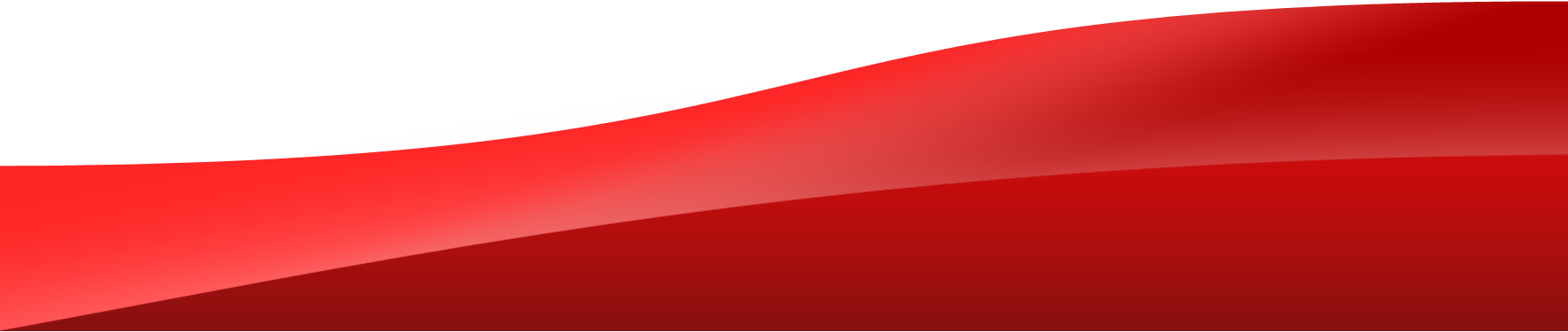 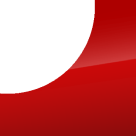 arcatech
…testing tomorrows telecoms
BRI Euro-ISDN
ISDN Fax
emutel™ Harmony features:
BRI Card 8 ports (example)
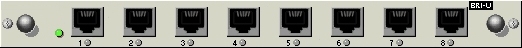 Multiple Interfaces supported in one system.

Multiple protocols supported simultaneously on each line card.

Ports configurable to be either Network or User side.

Individual port configuration, allowing for multiple test scenarios in 
one script.

Multiple units controlled as if they were all one.
BRI NTT
PESQ
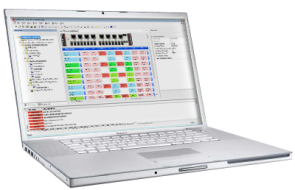 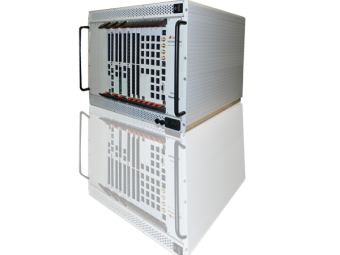 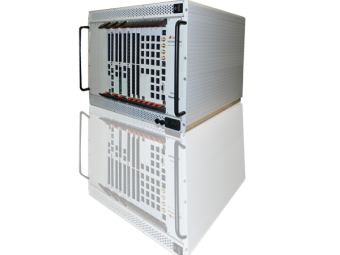 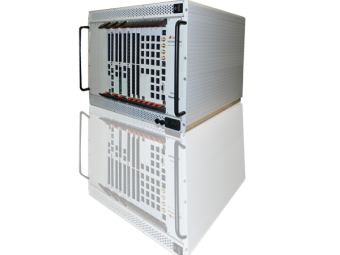 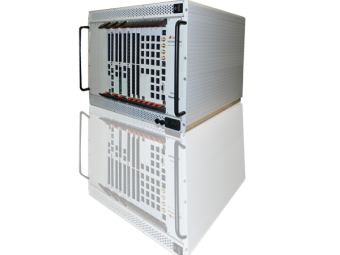 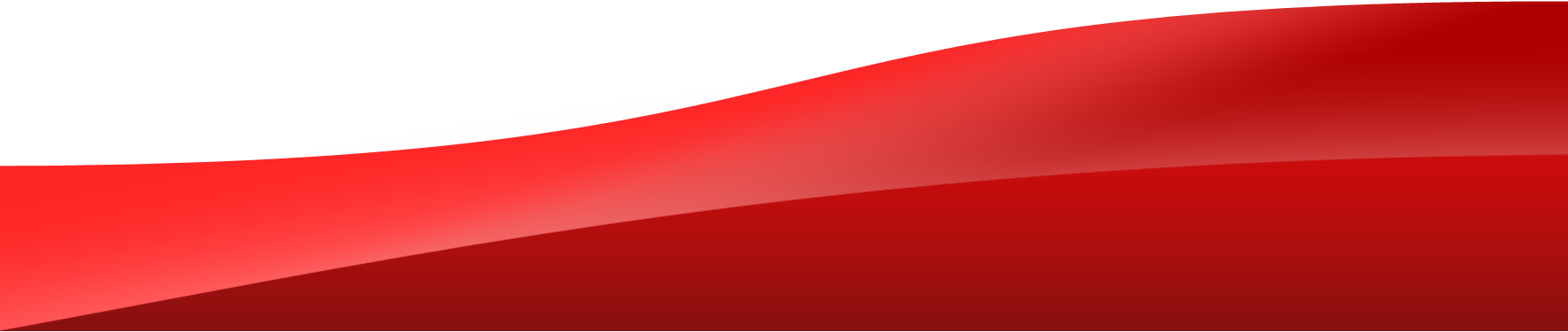 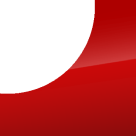 arcatech
…testing tomorrows telecoms
Developing a testing strategy:
ISDN – ISDN
Speech calls, with DTMF digits or Voice transmitted
3.1kHz audio, Fax or Modem, Data calls, with BERT
ISDN – PSTN
Speech calls, with DTMF digits or Voice transmitted, 3.1kHz audio, Fax or Modem
PSTN – ISDN
Speech calls, with DTMF digits or Voice transmitted, 3.1kHz audio, Fax or Modem
PSTN – PSTN
DTMF digits or Voice transmitted, Fax, Modem
Interface types to be tested
PSTN, ISDN, VoIP
Call types to be made
Speech, 3.1kHz Audio
Fax, Data
Quality tests to be performed
PESQ, BERT
ETSI introduced standard
ETSI TS186 025-2
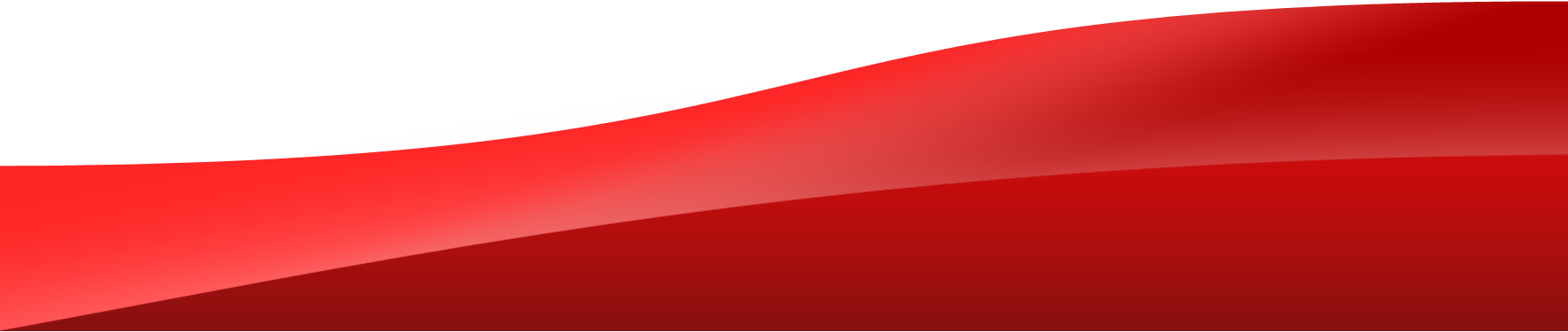 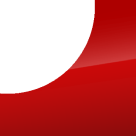 arcatech
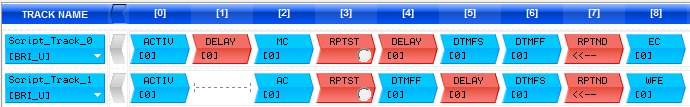 …testing tomorrows telecoms
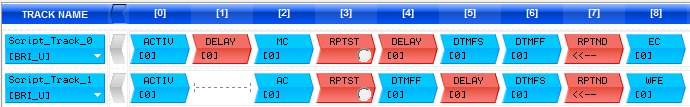 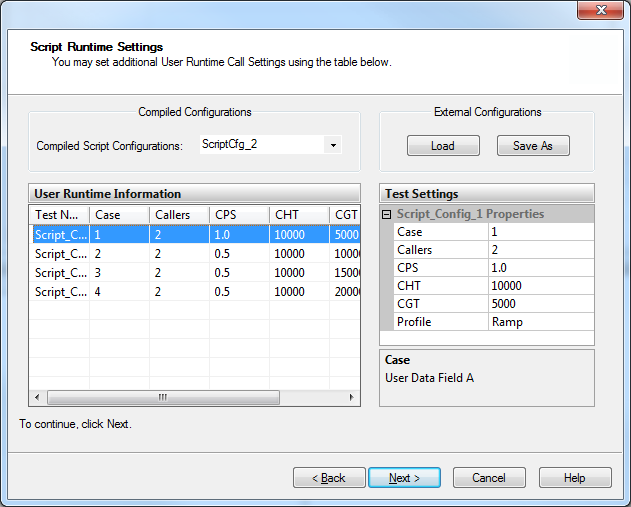 Mixed test cases:
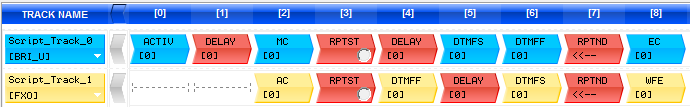 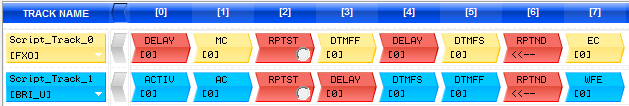 The different test cases required can be 
combine into one script.

Ability to specify the number of calls, call rate, 
hold time and guard time for each individual test 
case.

Facility to save particular test configurations to 
be used later for regression testing
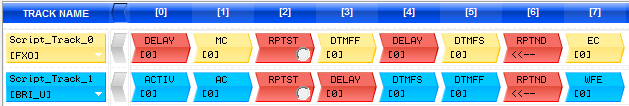 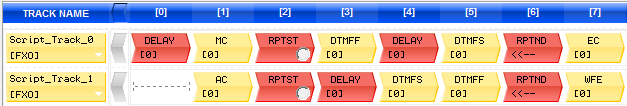 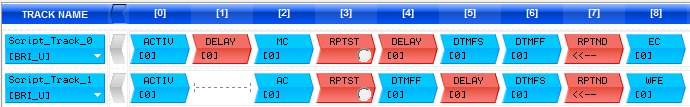 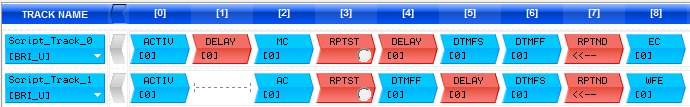 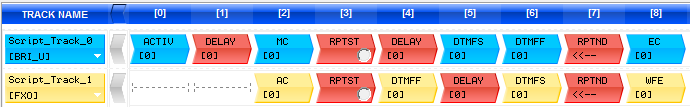 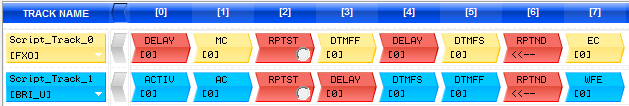 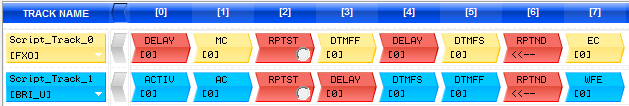 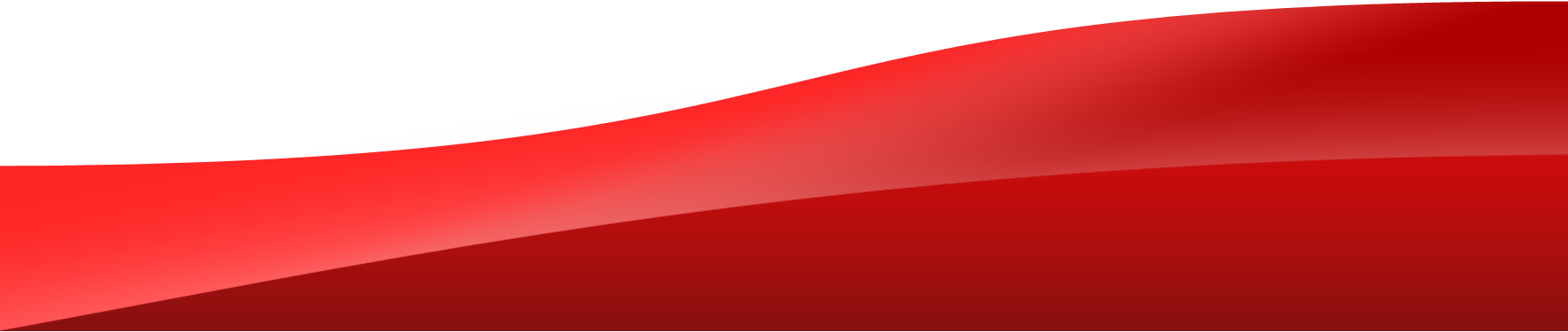 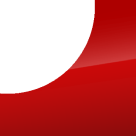 arcatech
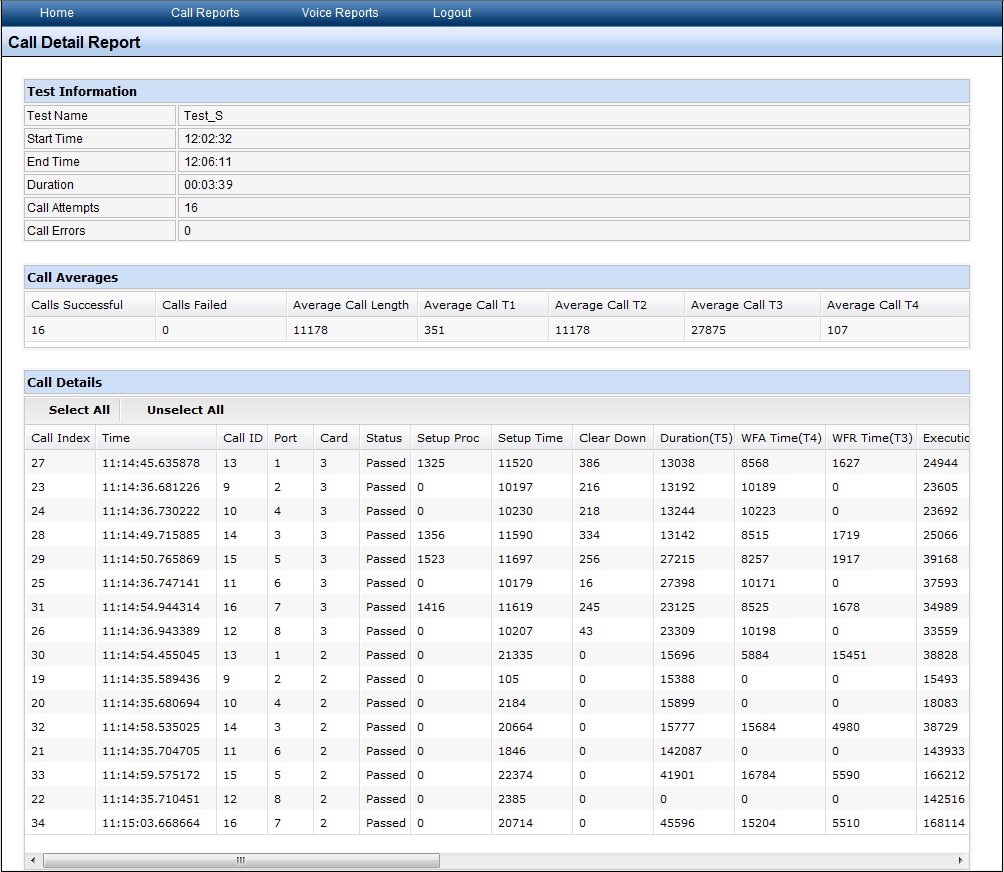 …testing tomorrows telecoms
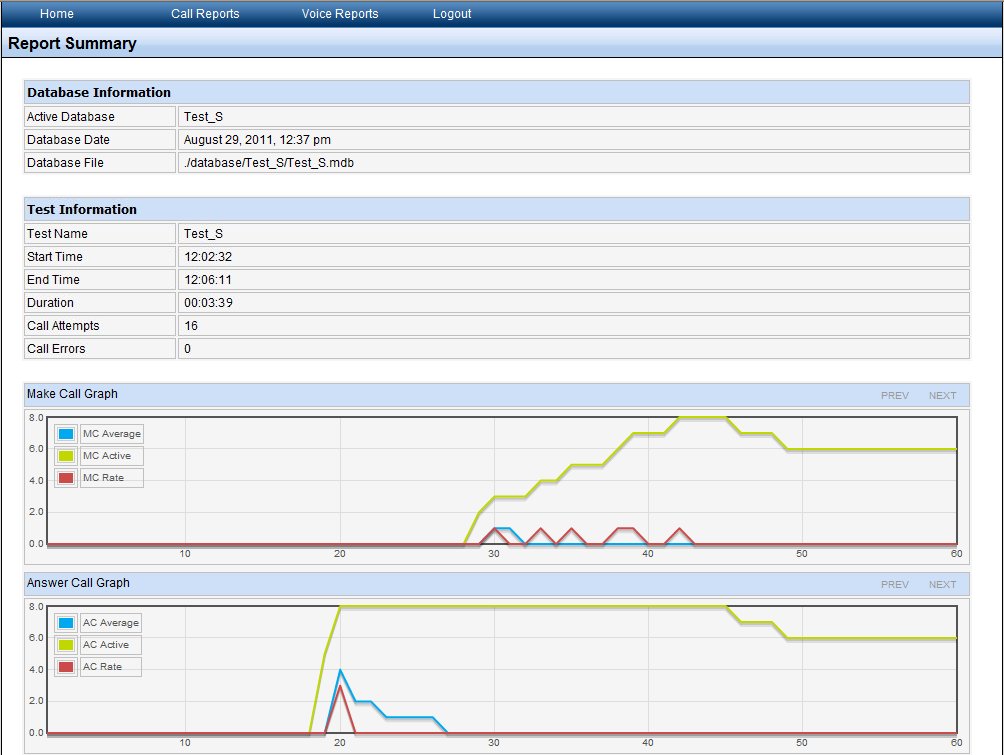 Test Reports:
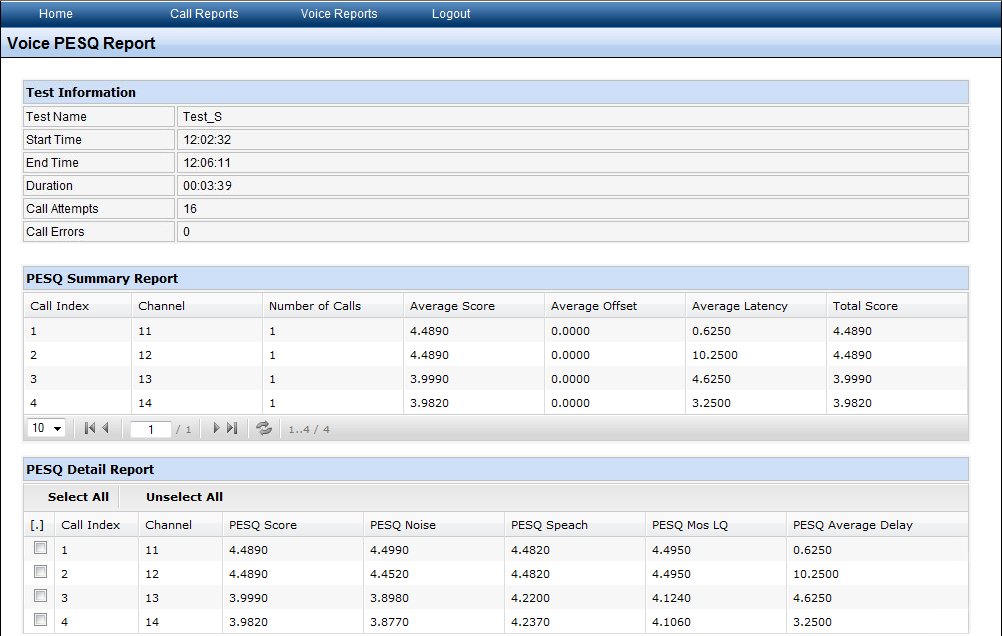 Reports can be generated for each test carried out on the Harmony.
Summary Reports :
	Test duration, Calls Attempts, Call Errors
Detail Reports :
	Details of port used, Setup time, Called Party, Calling Party numbers, Call duration, Setup through time, time for Setup message to be transmitted through system under test.
PESQ Reports : 
	PESQ score, System through Delay
FAX reports :
	Details, Quality, Image
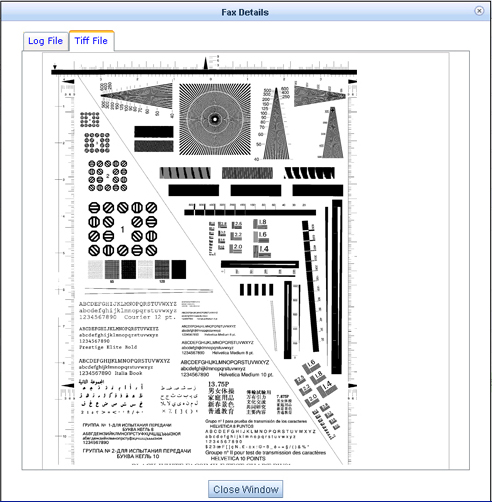 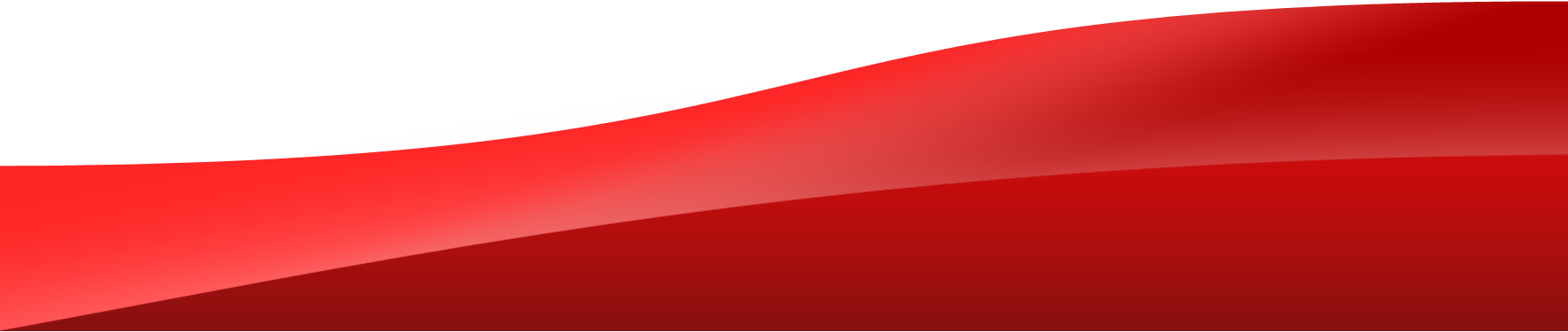 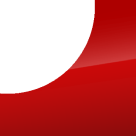 arcatech
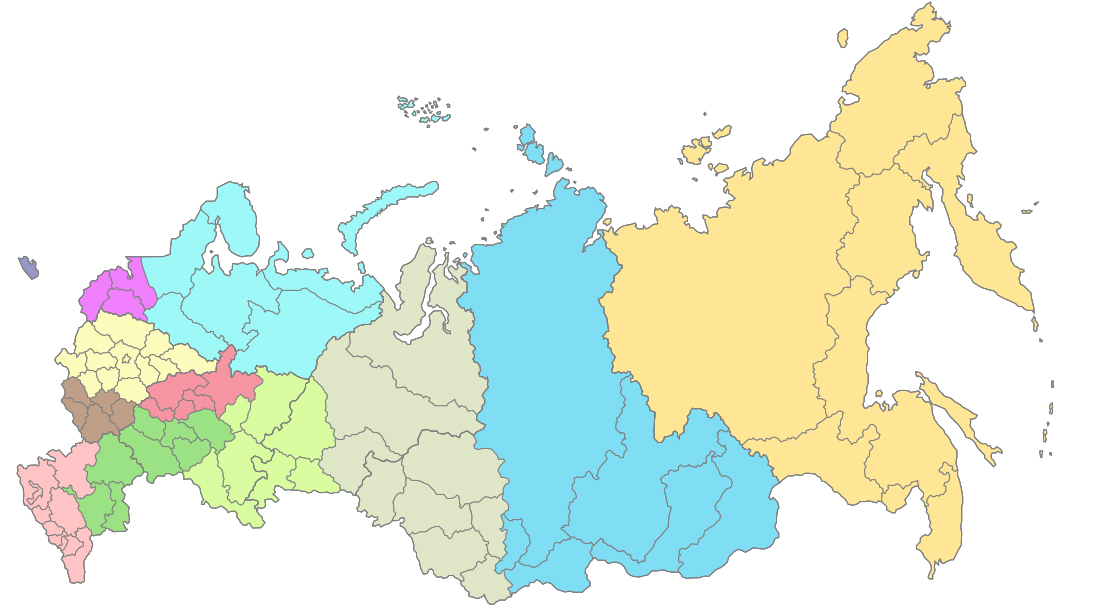 …testing tomorrows telecoms
Concept: Test the whole network:
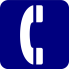 Real world testing of assets across live network

Schedule and analyse traffic with voice 
measurement

Measure real time delay

Understand your network better
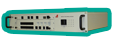 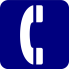 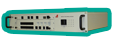 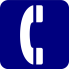 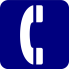 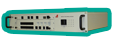 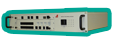 Key:

asset   
harmony unit
Example of a typical network scenario
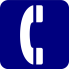 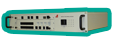 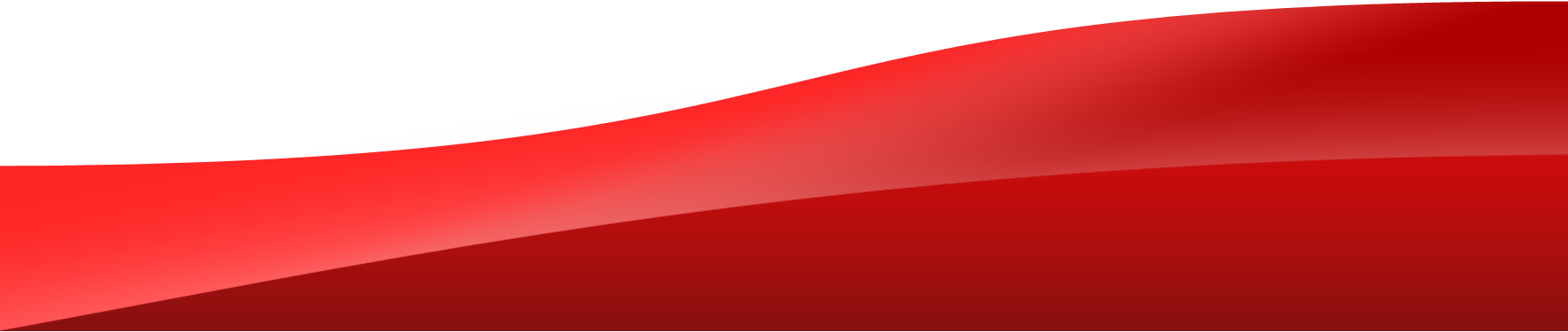 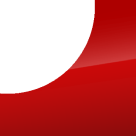 arcatech
Harmony|cloud: overview
…testing tomorrows telecoms
Concept: Test the whole network:
WAN
PC
cloud web server
deploy commands
connect to server
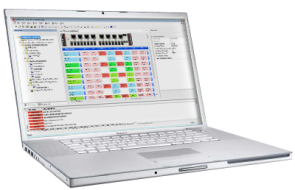 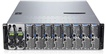 User management, Control & Synchronise units,
Script deployment, Scheduler, Firmware upgrade, Unit authorisation, License management
View Reports, Set up notifications
Administer units under test, Remote testing
request commands
Network
ISDN, VoIP, POTS
Network
ISDN, VoIP, POTS
Key:
         TCP Protocol
           Network Traffic
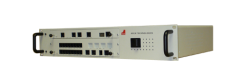 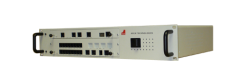 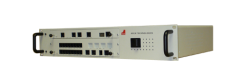 St. Petersburg
Moscow
Krasnoyarsk
Scripts on unit run & information is sent back to server
Each harmony unit can work together or independently
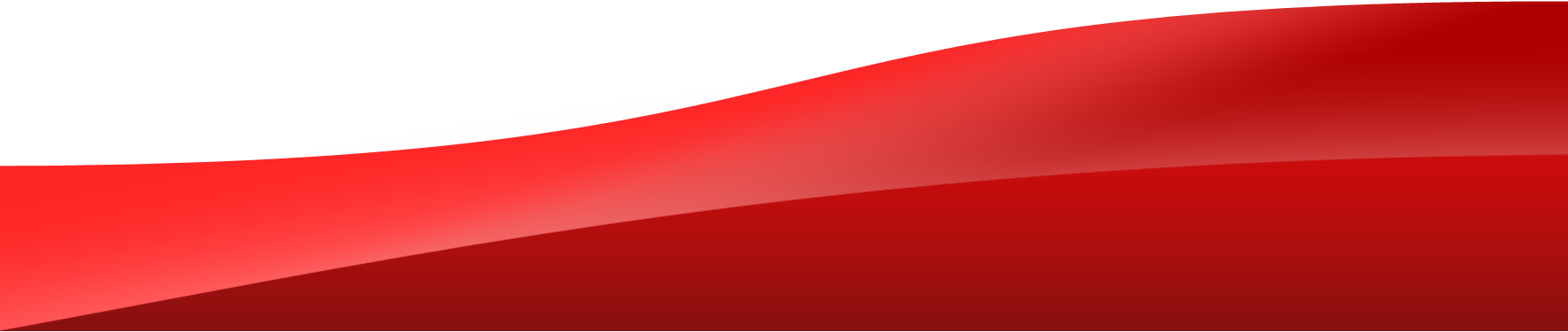 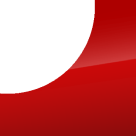 arcatech
…testing tomorrows telecoms
Thank You
arcatech Ltd
www.arcatech.com
sales@arcatech.com
+44 (0)28 92 677 204
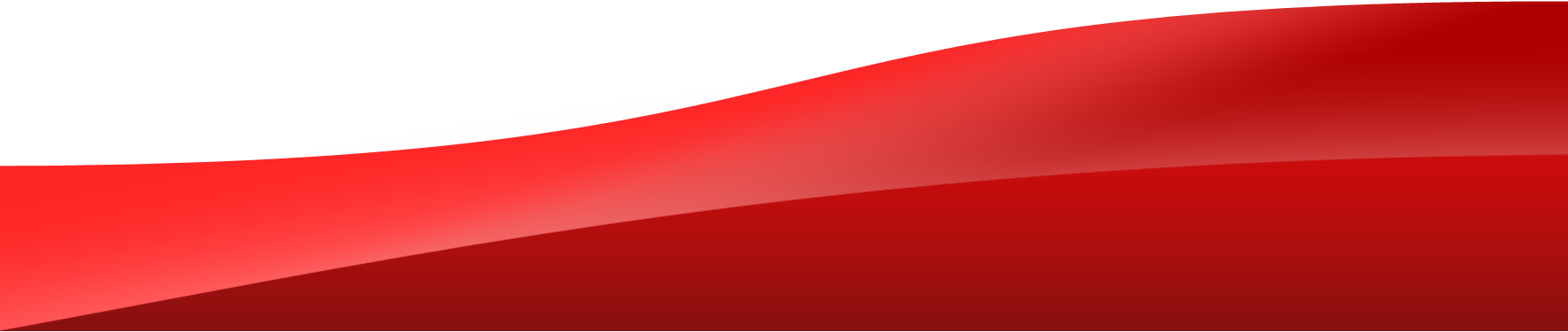